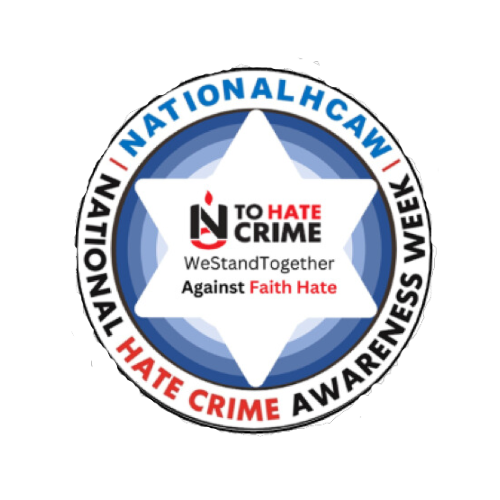 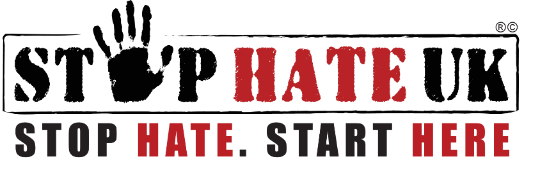 National Hate Crime Awareness Week
Assembly
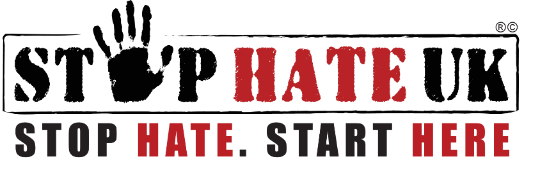 14th - 21st October 2023
Think of a time when you were treated unfairly.
 
Think about how it made you feel?

 Pick one word to describe the feeling.
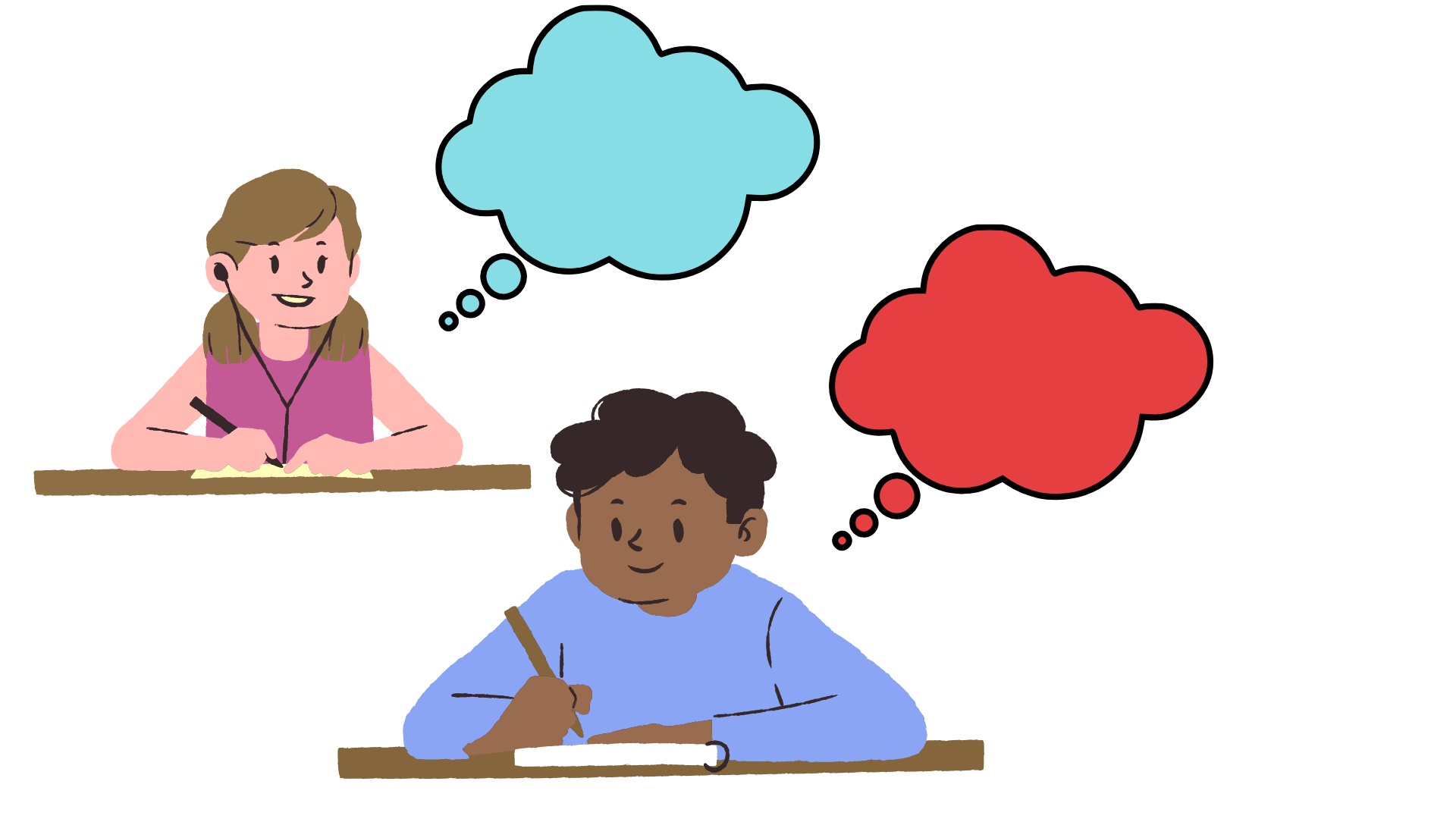 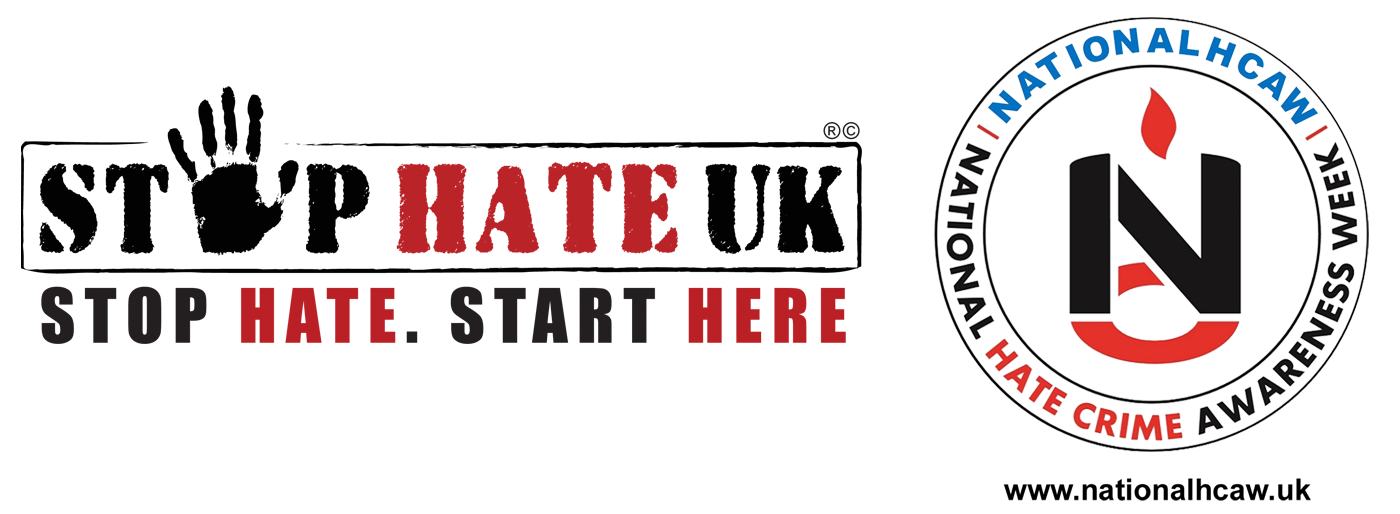 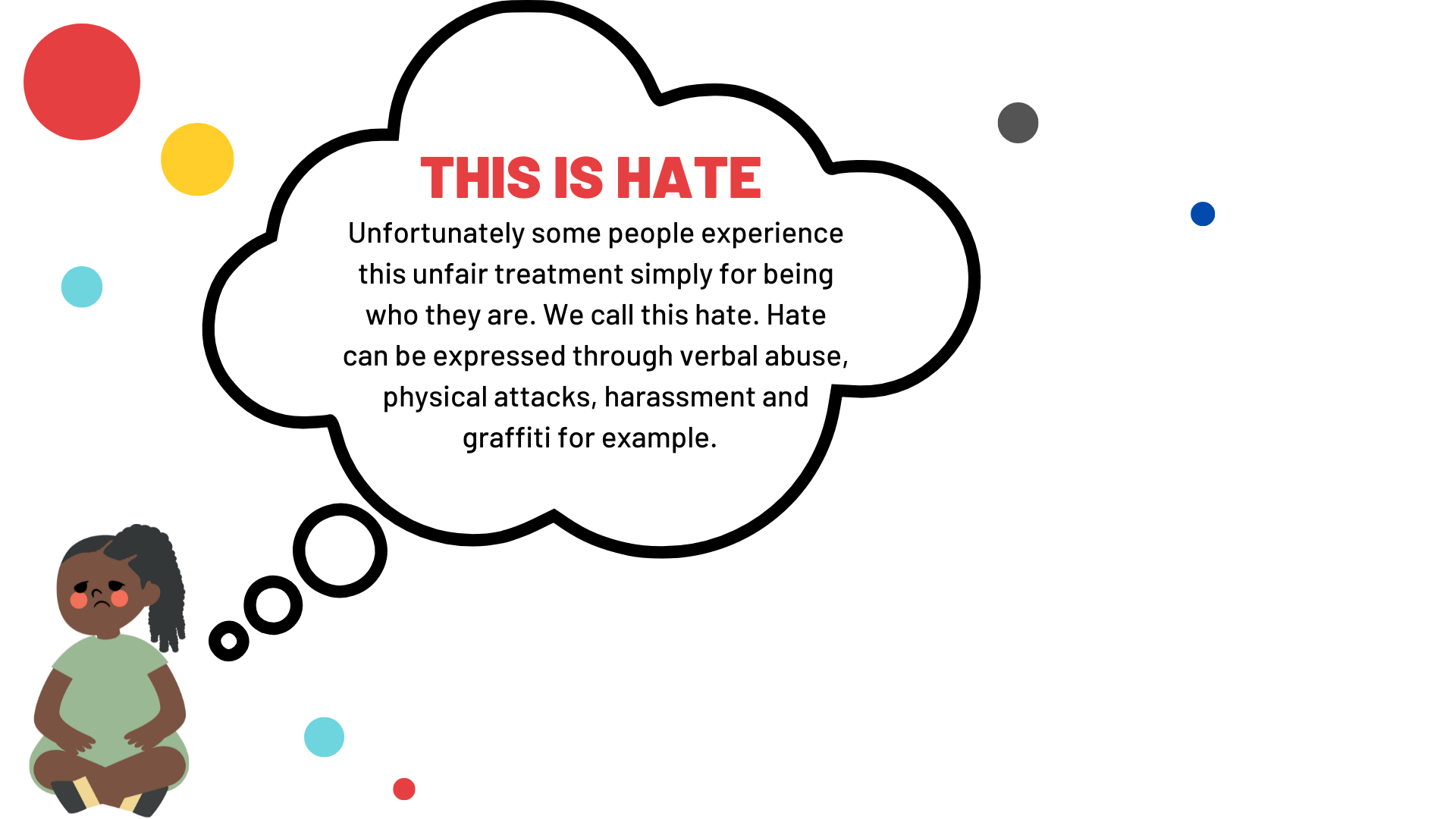 Why might someone experience hate?
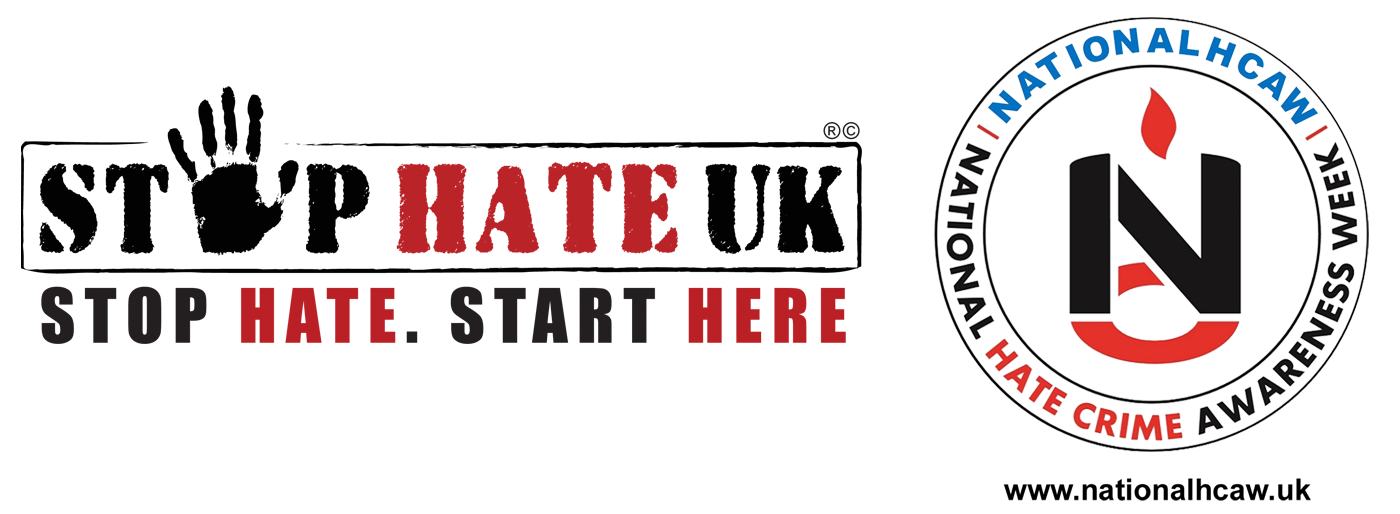 You have been a victim of hate when…
You believe you have been treated differently because a person or group of people act in an unkind or unfair way towards you based on who or what they think you are. This can be because of your:

Disability 
Race/ Skin Colour
Religion or beliefs
Sexual Orientation 
Transgender Identity 

It might also be a crime and so the police will get involved.
It might also be
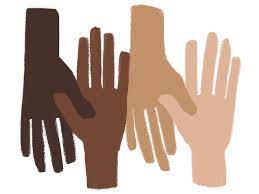 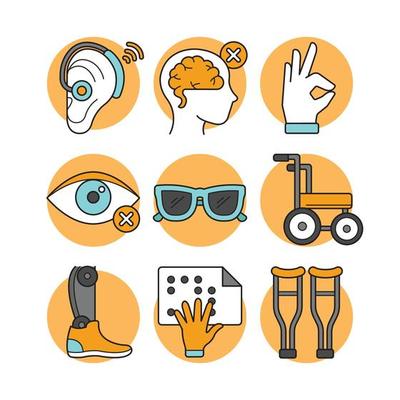 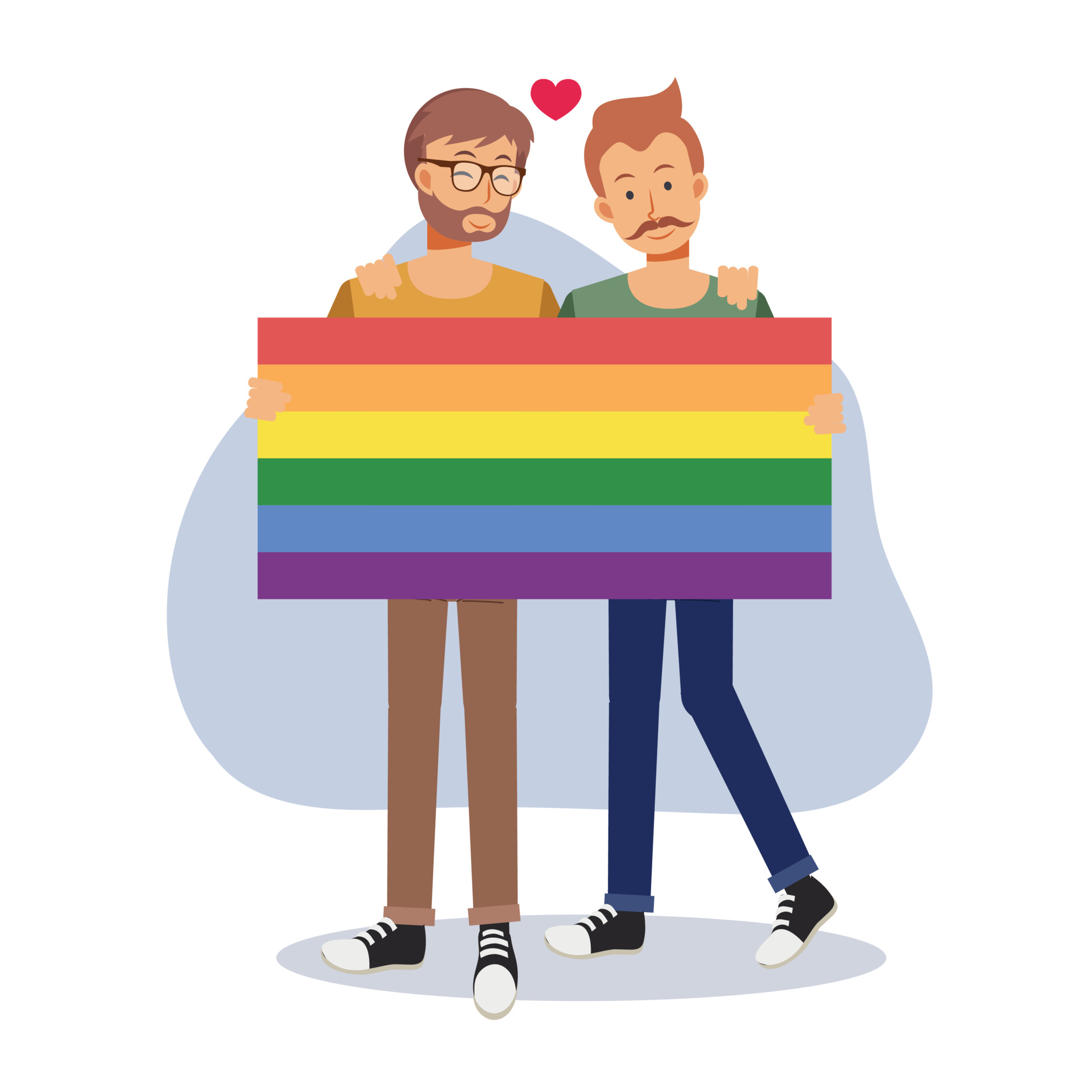 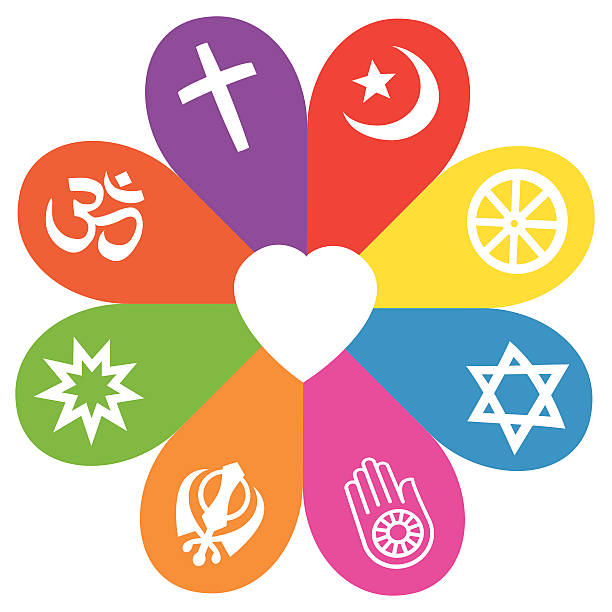 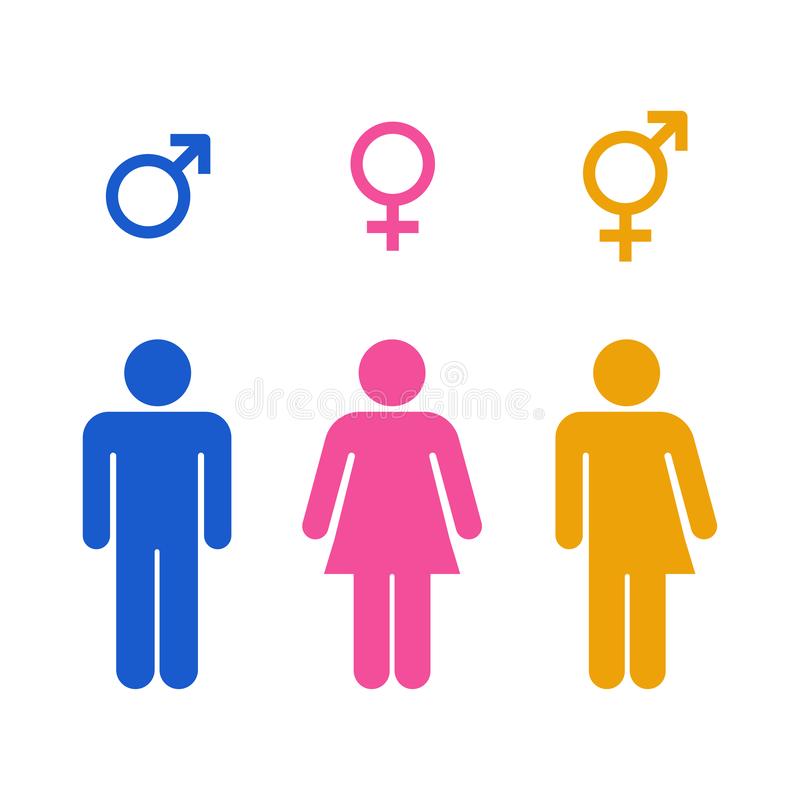 racism
homophobia
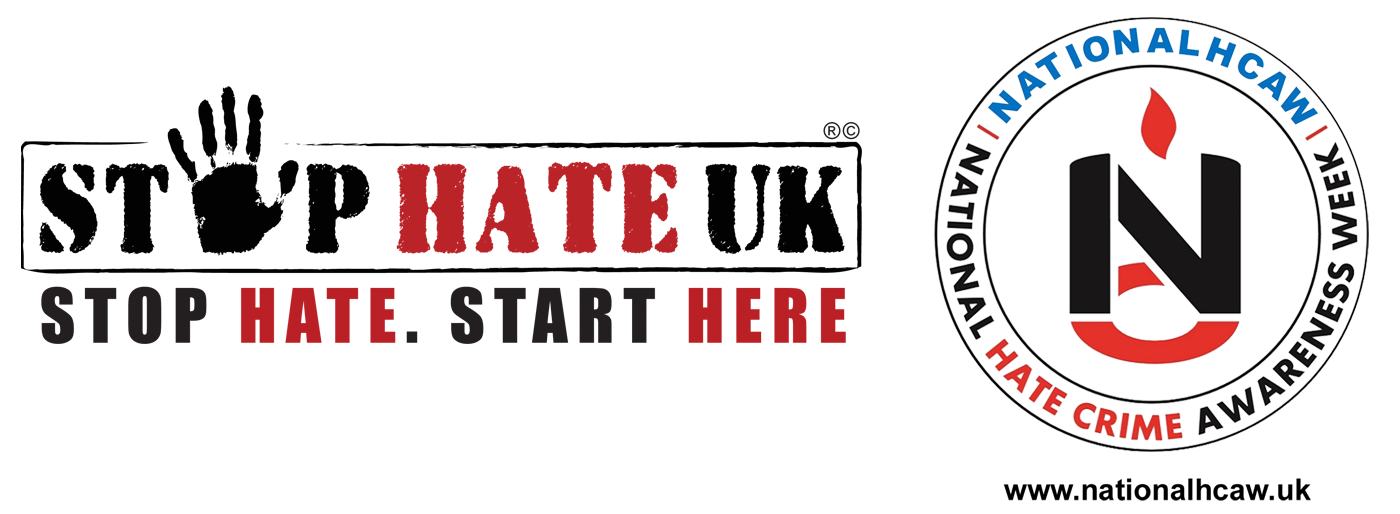 What can hate look like in school?
Being bullied
Being left out of friendship groups, games or sports
Being called hurtful names
Being made fun of
Being treated unfairly by other children or staff
Being hit and shouted at
Drawings or illustrations that are hateful or unkind
Being disrespected because of an aspect of your identity
Telling hateful and offensive jokes
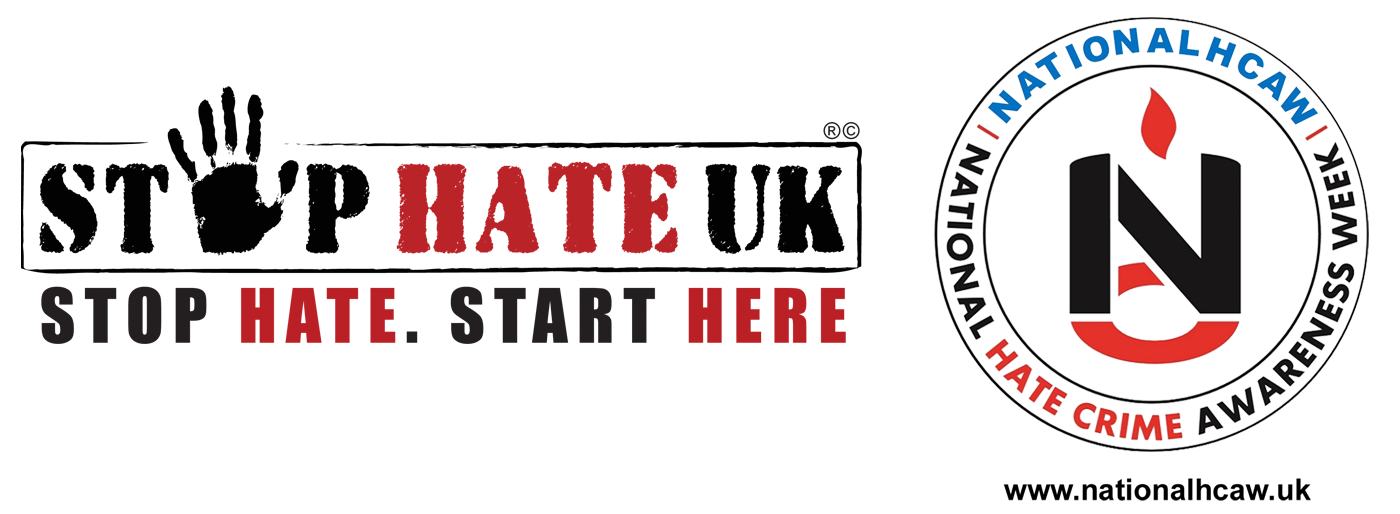 This week is… National Hate Crime Awareness Week
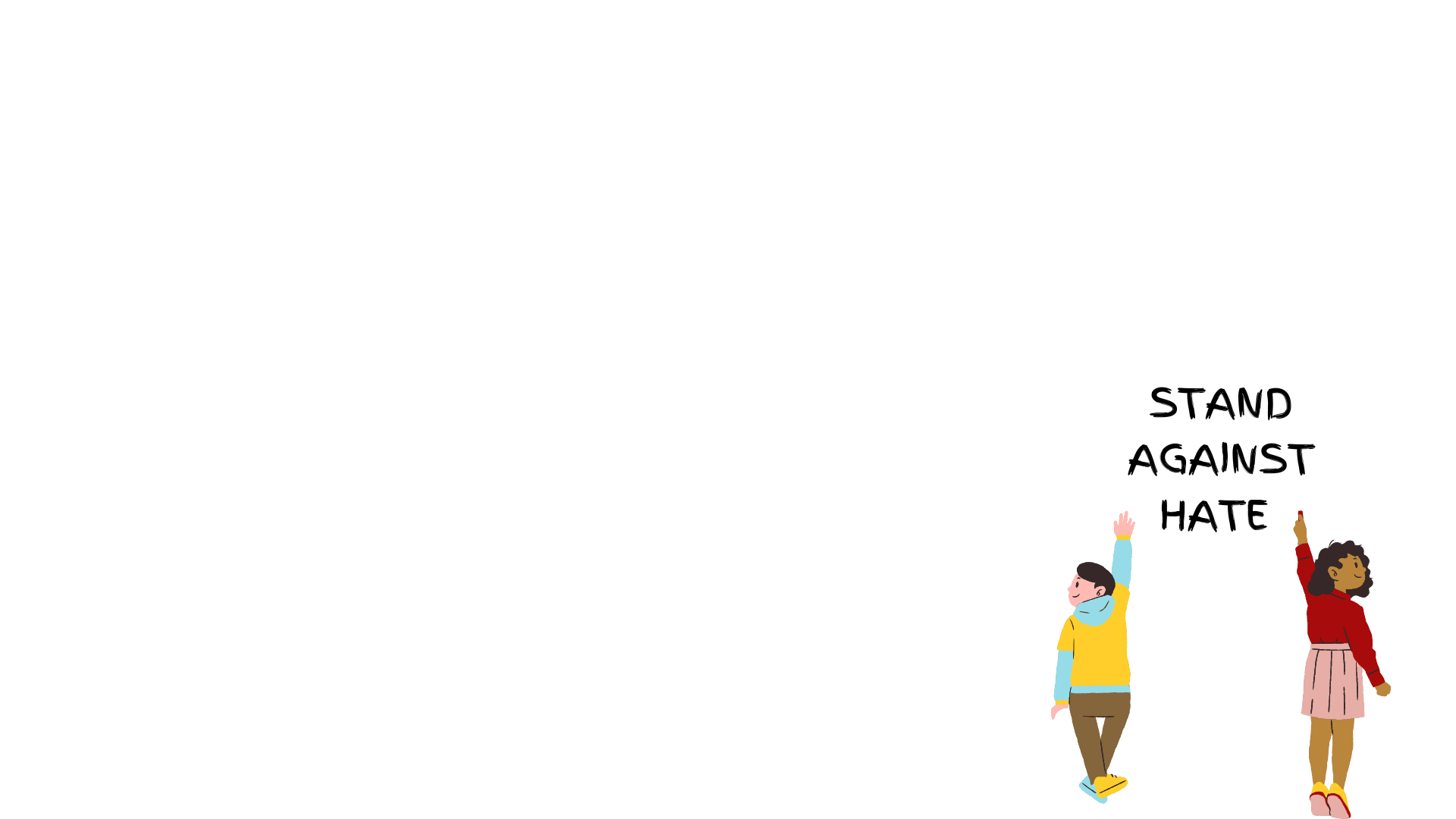 What is National Hate Crime Awareness Week?
Why is it important?
It is important because people should not have to suffer hate, discrimination or prejudice for being who they are. 

We all have to do our bit to stand up against hate, not matter how big or small.
The aim of National Hate Crime Awareness week is to raise awareness for Hate Crimes affecting members of our community and work together to help stand up against hate.
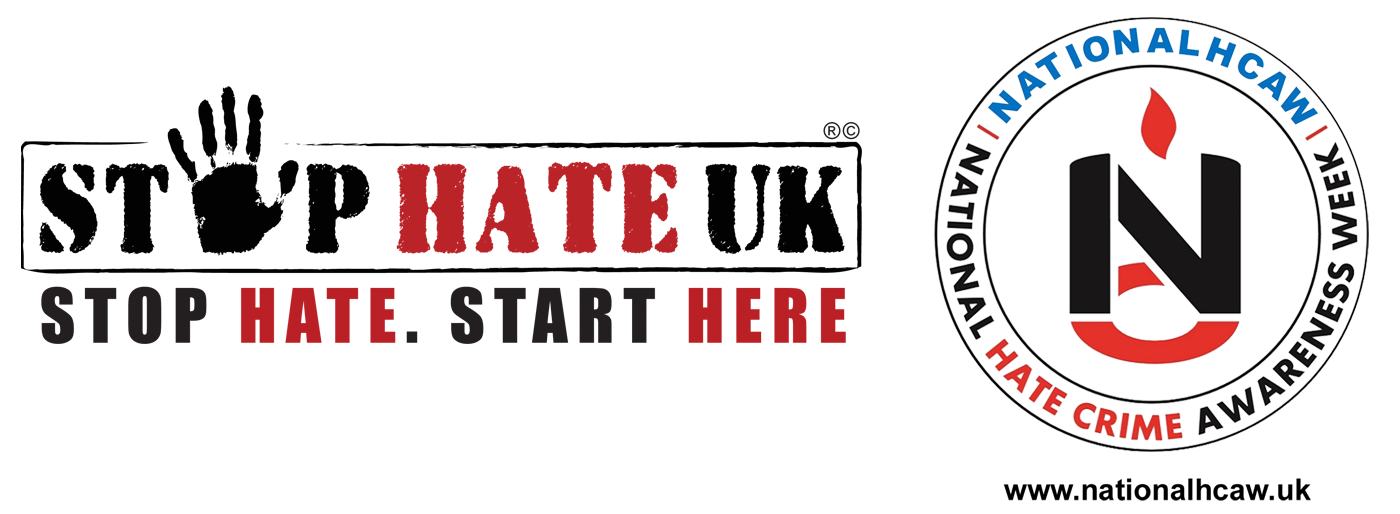 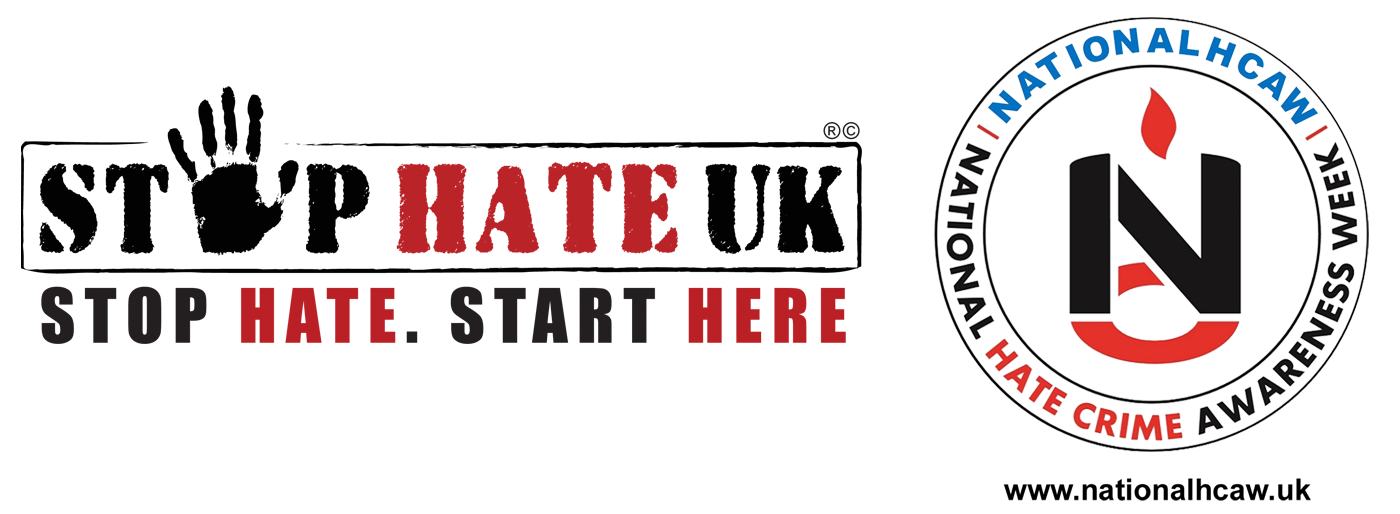 What can you do to help?
Tell a trusted adult if you are affected by Hate.

This could include seeing hateful content online.
Raise awareness about Hate and Hate Crime. 

You could tell your friends and family about what you have learnt today. 

Or you could make a poster to encourage others to report Hate Crimes.
Fundraise. 

Donations to Stop Hate UK help to make our work possible, to tackle all forms of Hate Crime.

You could stand up against hate by fundraising for us!
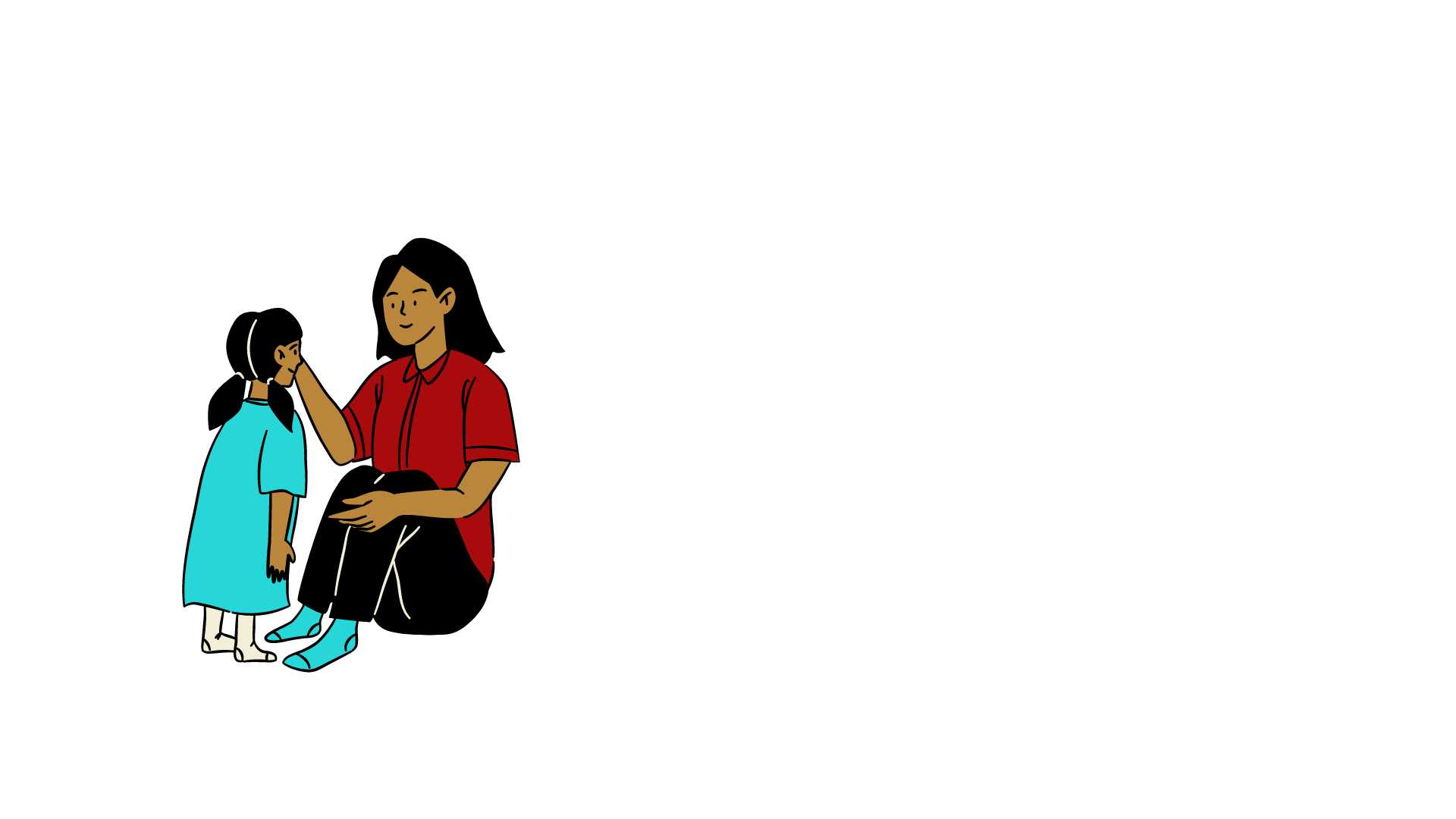 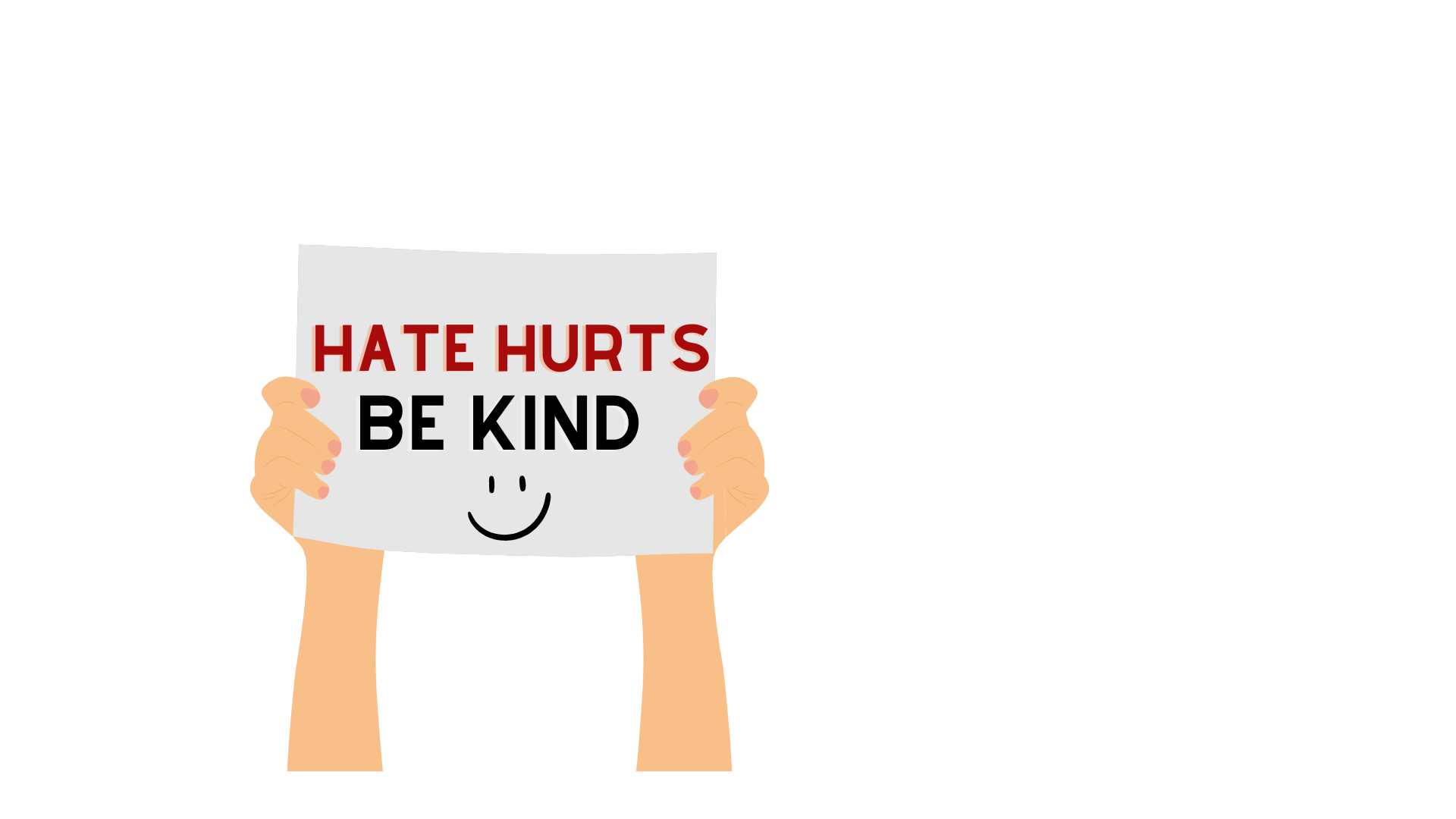 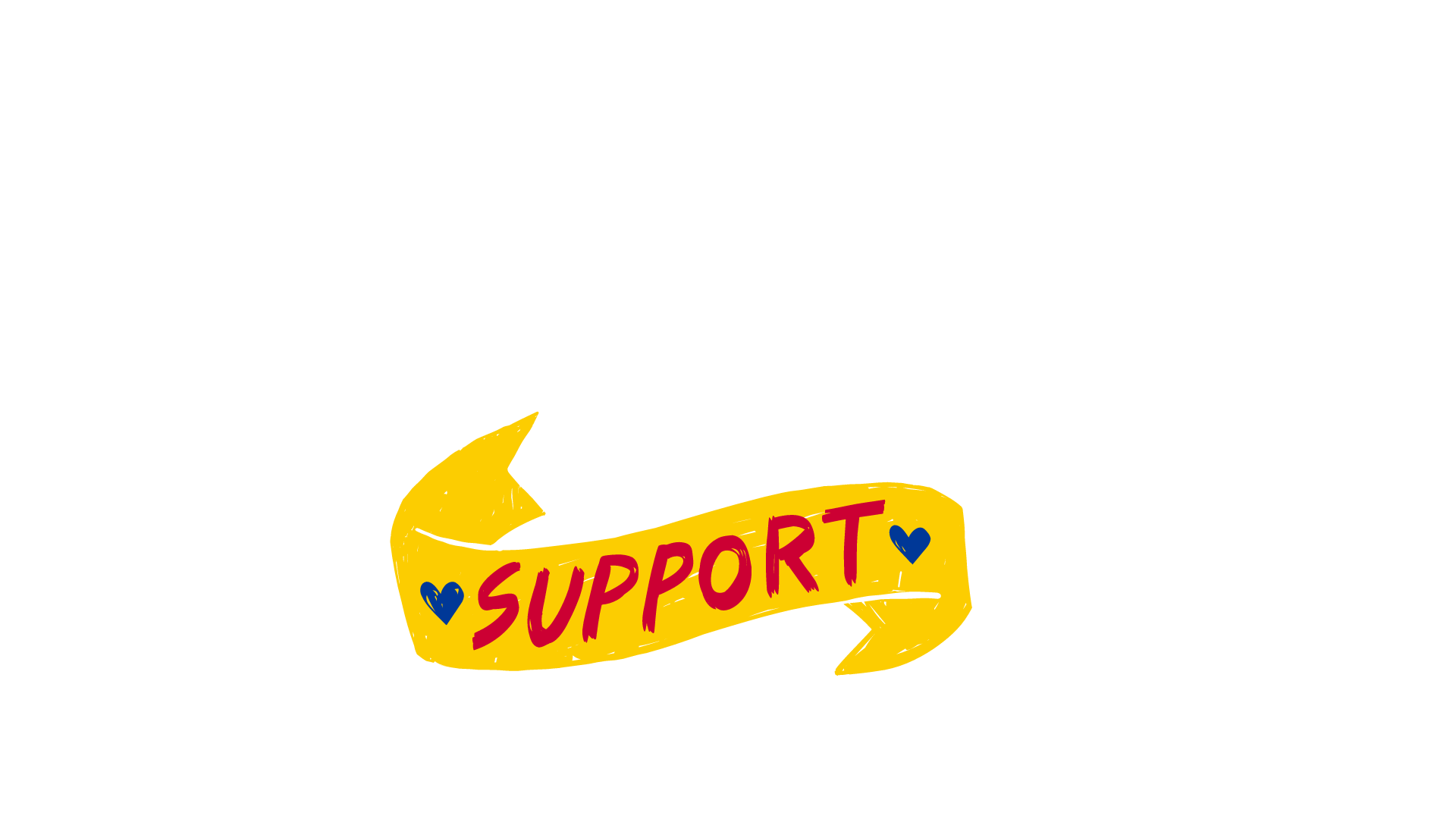 Please follow us to stay up to date with our work
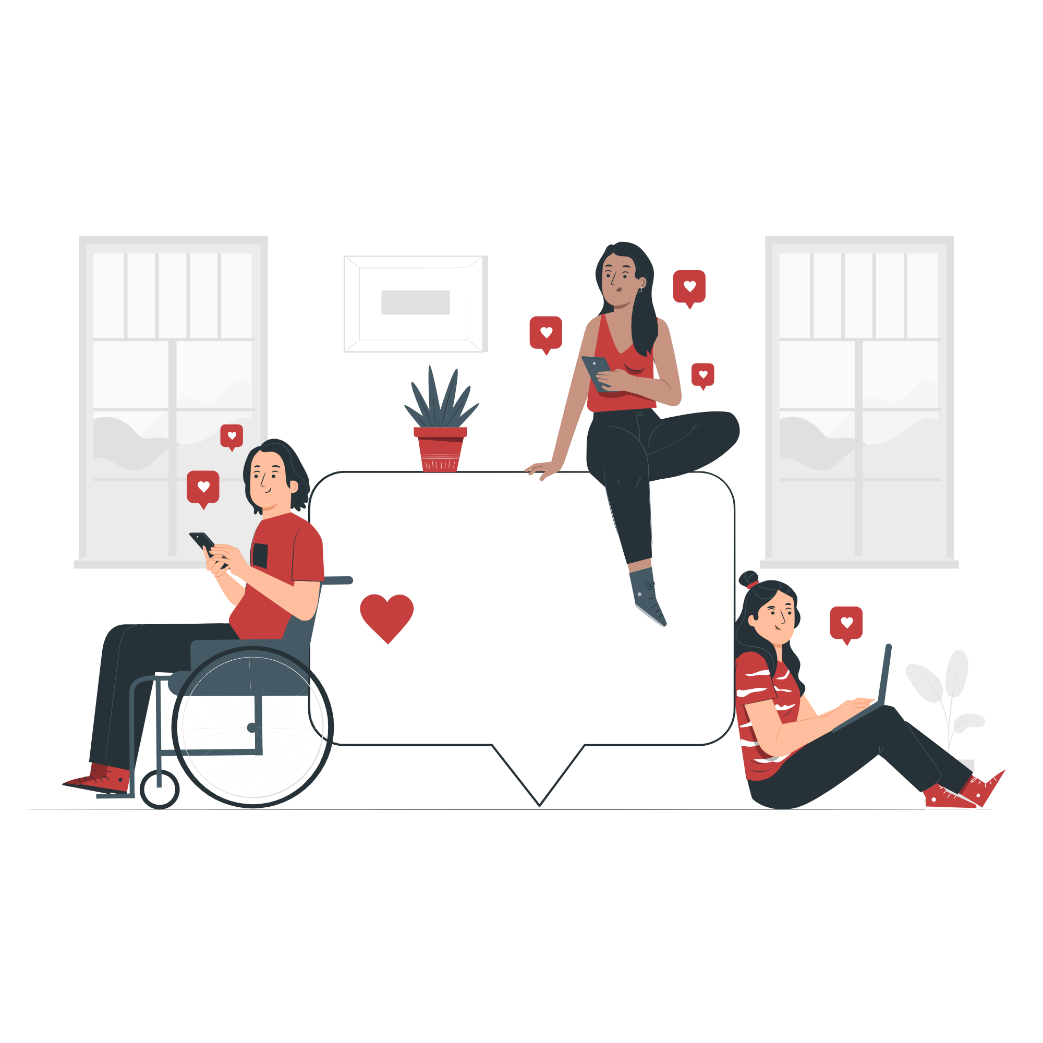 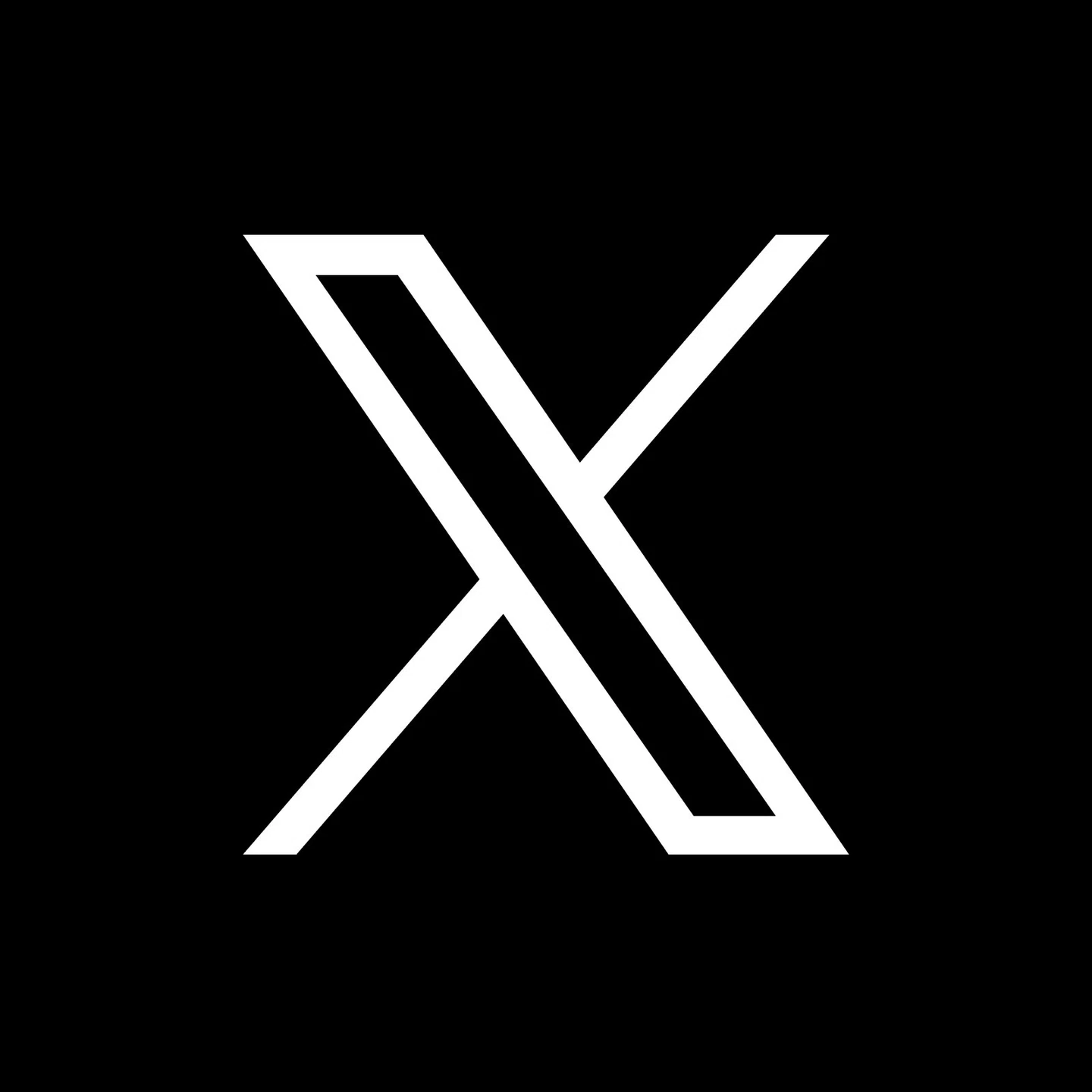 @stophateuk
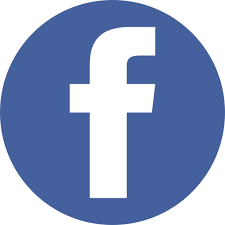 stophateuk
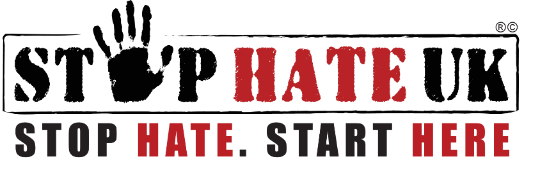 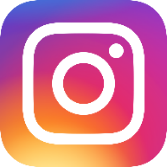 stop_hate_uk
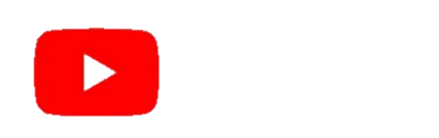 Stop Hate UK